Die Design
Dr. Apiwat Muttamara
Agenda
Material selection
Die Design
	Structure of Die
Standards Designation Equivalent of Tool Steels ---
Back post 
Die set
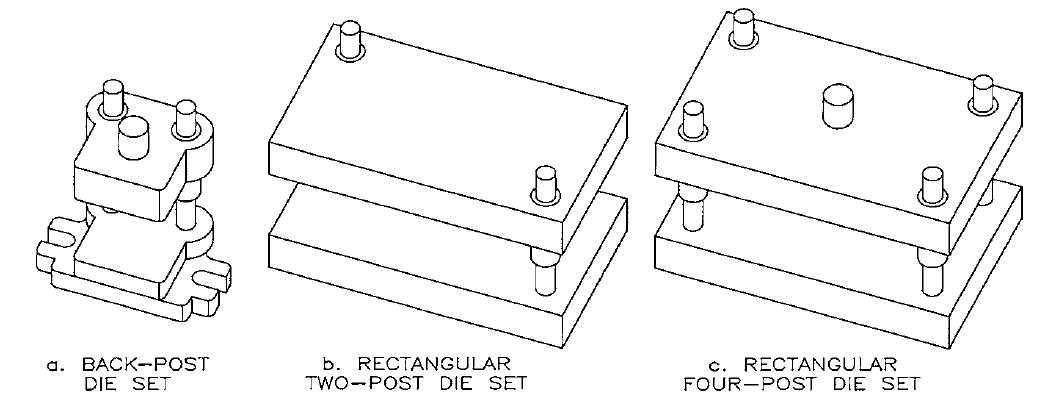 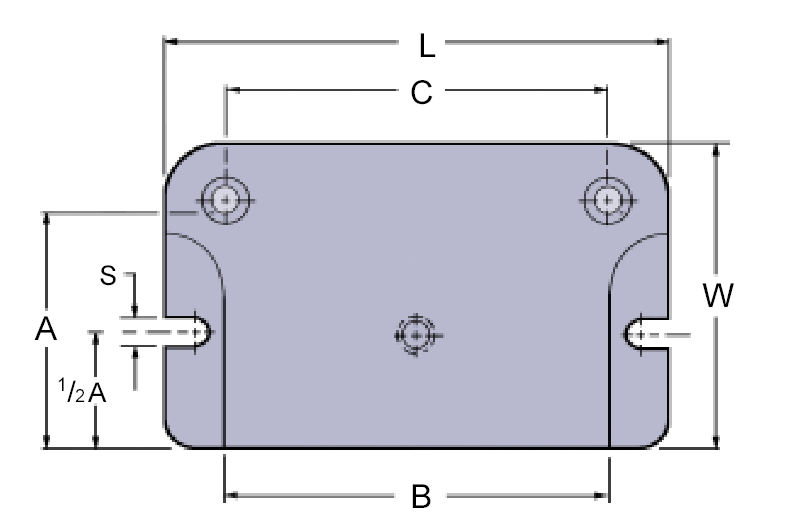 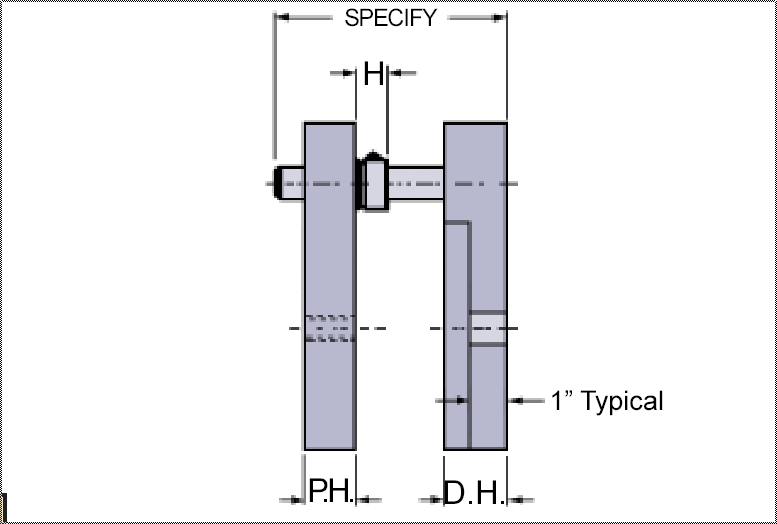 Guide & Bush
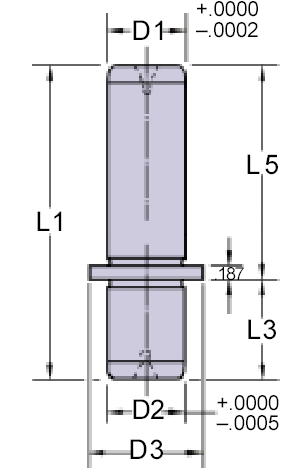 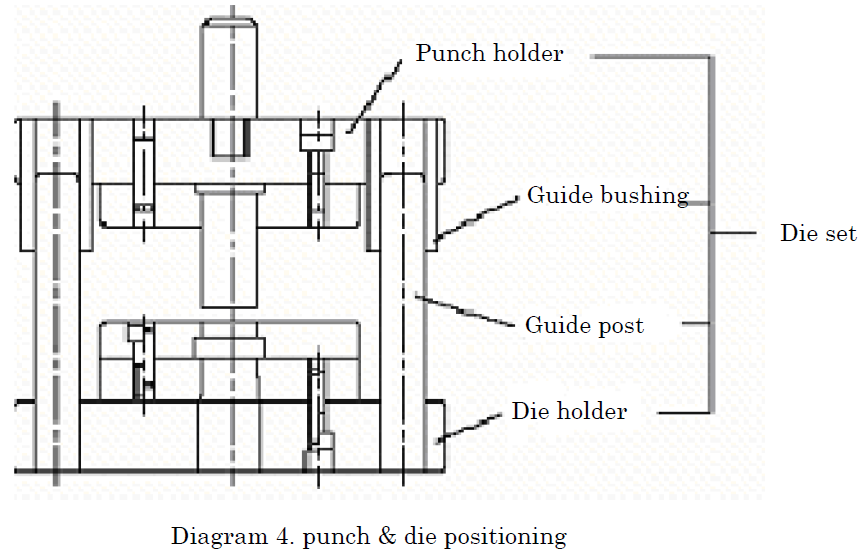 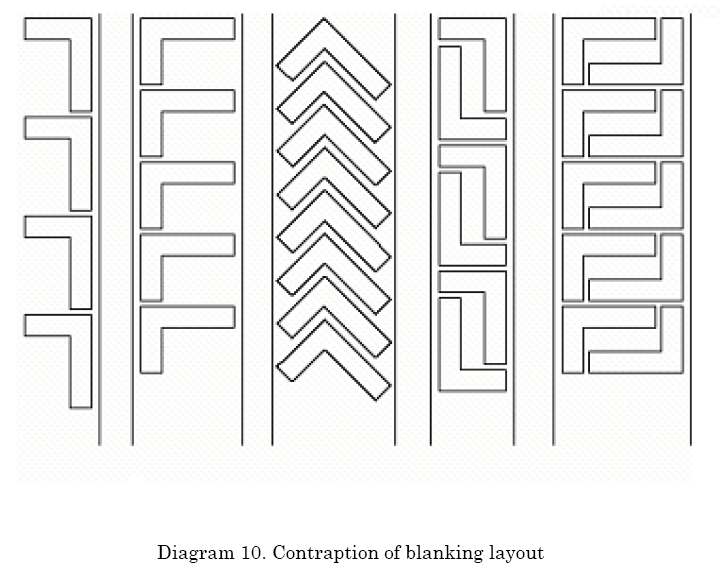 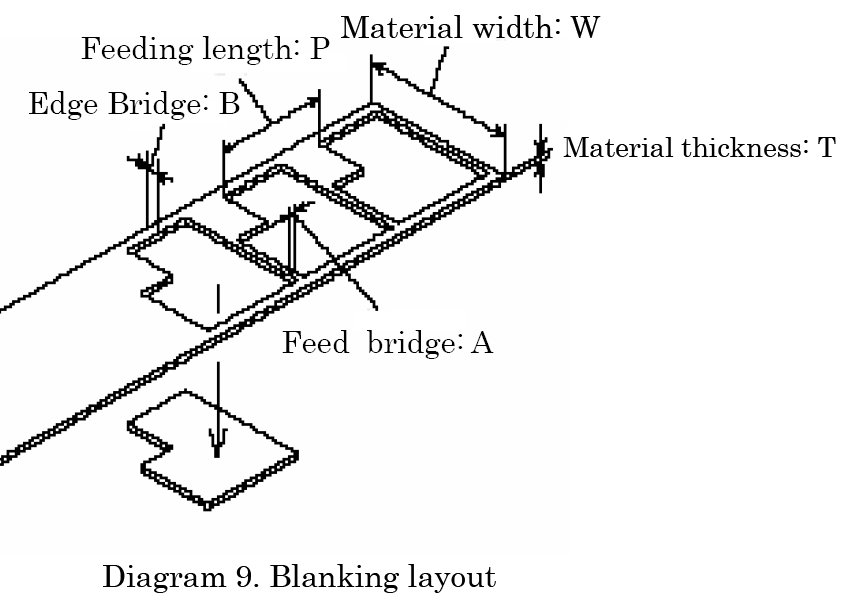 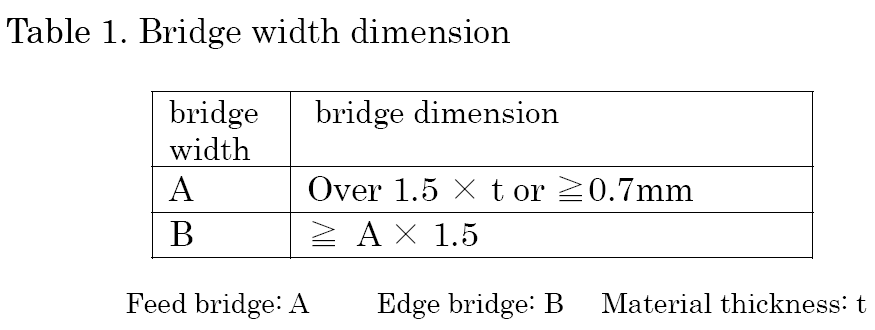 8
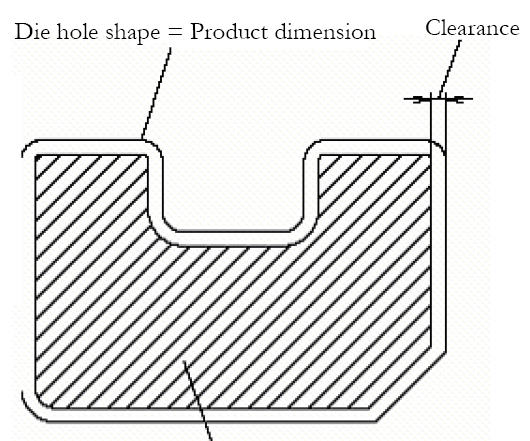 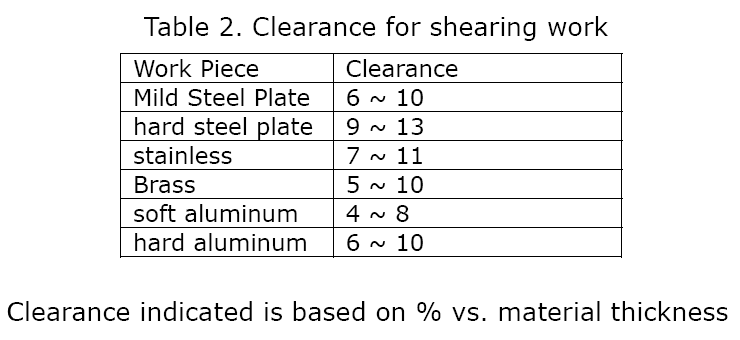 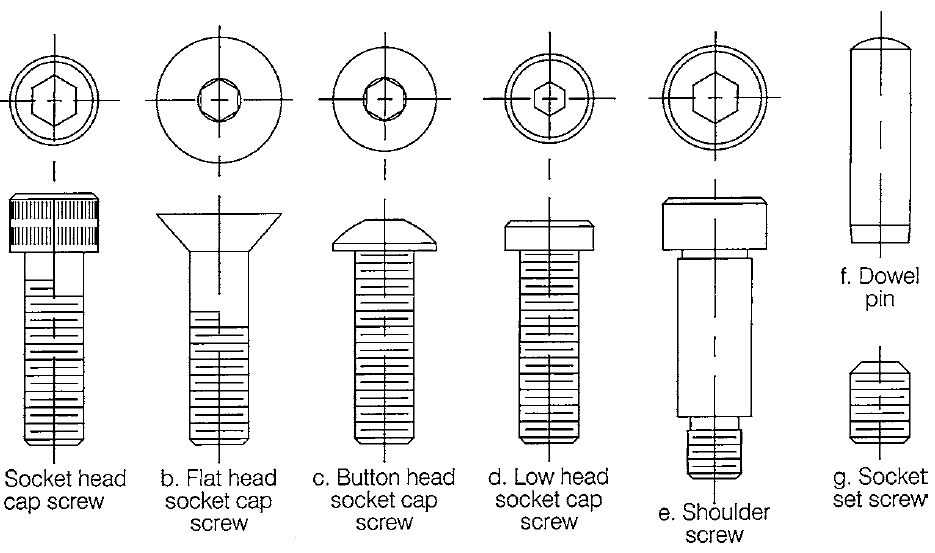 Stopper
Front space
Stripper plate
Pin
Relief Angle
Location of bolts
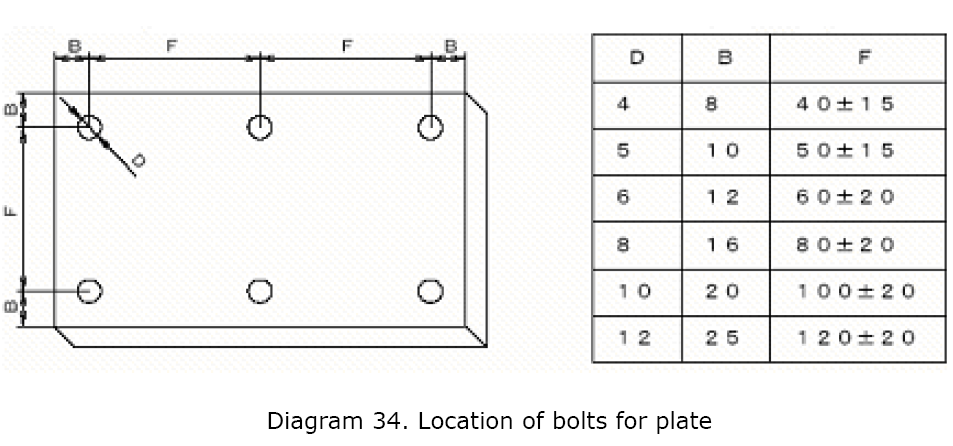 Punch Plate
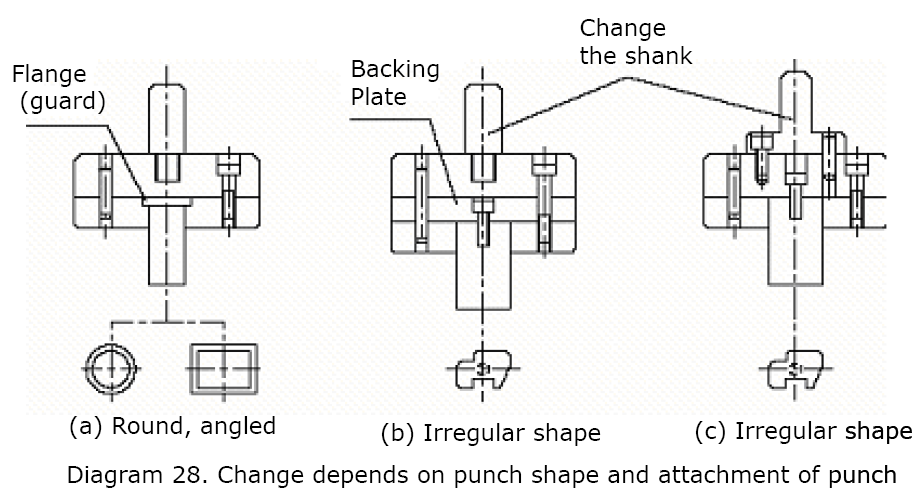 Stripper Thickness